Dos & Don’ts
If You are Parenting a Child with Special Needs
INTRODUCTION
Children who have a disability or a combination of disabilities that makes learning or other activities difficult.
ISSUES RELATED TO CHILD WITH SPECIAL NEEDS
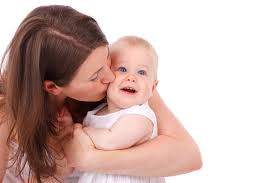 IMPORTANT TIPS
You are not perfect: Its OK you commit mistakes as everyone does and pre-occupation with thoughts is not healthy sign get move on.
Therapy is a play: Always engage with your child in play way manner to make activities and sessions interesting and catchy for them.
Make time to enjoy your kids: Yes you got lot of stuff to do and everything is busy but take out time to be with your child and engage in playtime or leisure time .
You won’t always get it right: Its not that every time you will have win-win situation, many times failures also come in your path learn to deal don’t just get dishearten.
Being a parent is hard, Being a parent to a child with extra needs is extra hard: Yes parenthood is not an easy job and in case of child with special need of course not so. While working along with your child you might face challenges and rewards bot.
Parenting a child with extra needs is like a marathon: You have to be consistent in your practice there is no excuse.
THINGS TO REMEMBER
You aren’t PERFECT and that’s OK. 
Showcase your LOVE  & AFFECTION.
Don’t loose HOPE .
Celebrate little ACCOMPLISHMENTS .
Don’t make COMPARISON .
Make activities & session PLAYWAY .
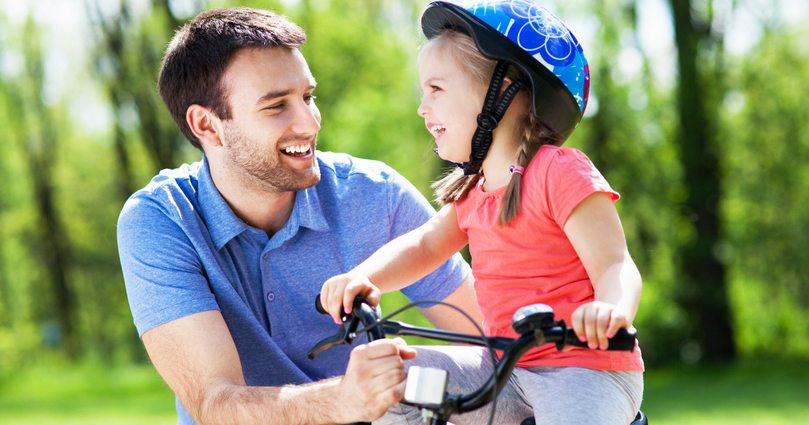 THANK YOU